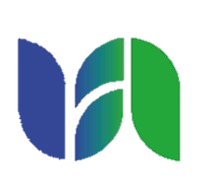 Iskolai támogató csapat
Az iskolai támogató csapat (ITCs) olyan szakemberek csoportja, akik az iskolában együtt dolgoznak a rövid és hosszútávú oktatási célok kezelésén, hangsúlyt fektetve a tanulók egyes csoportjai előtt álló akadályok leküzdésére, ezáltal egyenlő oktatási és jövőbeli foglalkoztatási lehetőségeket biztosítva minden tanuló számára.
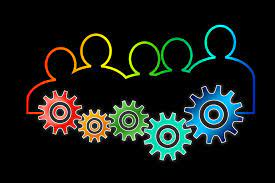 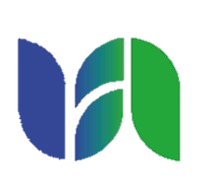 Iskolai  támogató  csapat  tagjai:
Mgr. Major Renáta   – iskolapszichológus
Mgr. Vörös Mária    – osztályfőnök, speciális pedagógus, az  1-2. évfolyam módszertani  csoportjának vezetője
Mgr. Bernáth Andrea     – osztályfőnök, a   3-4. évfolyam módszertani  csoportjának vezetője
Mgr. György Judit         – osztályfőnök, nevelési tanácsadó
Mgr. Bufla Beáta           – pedagógus, prevenciós koordinátor
Bc. Gróf Ramóna    –  pedagógus, pedagógiai asszisztens, koordinátor
Szabó  Nóra               - pedagógiai asszisztens
Mgr. Szunyog Csicsai Melinda- pedagógiai asszisztens
Kossár Georgina       - pedagógiai asszisztens
Juhos Flóra               – pedagógiai asszisztens
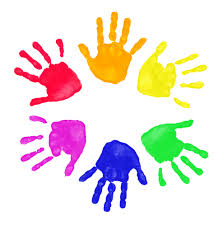 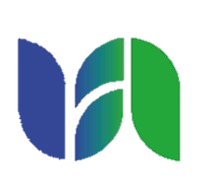 Célja:
befogadó légkört és kultúrát teremteni az iskolában
   egyenlő hozzáférést biztosítani az oktatáshoz minden diák számára megfelelően    fejlesztve képességeiket, tudásukat és készségeiket, nemcsak a sajátos nevelési-oktatási igényű diákok, hanem az iskola összes diákja számára
  minden gyermek jogának biztosítása a minőségi oktatáshoz, hangsúlyt fektetve az iskolai akadályok lebontására, amelyek gátolják az egyenlő hozzáférést az oktatáshoz, és a gyermek jogát arra, hogy közönséges iskolába járhasson, vagyis minden gyermek együtt tanuljon 
  az iskola teljes mértékben  támogatja a diákokat, hogy kihasználhassák sajátos fejlődési igényeiket
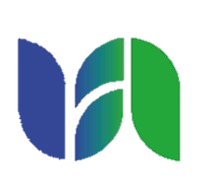 Az iskolai támogató csapat értékei:
együttérzés
 bizalom
 bátorság                                        
 bölcsesség
 egyenlőség
 öröm
 közösség
 részvétel
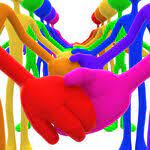 Fő feladatai:
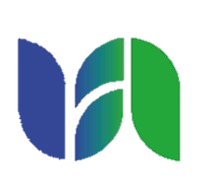 új diákok iskolába érkezése – az új diákok beilleszkedési folyamatának nyomon követése, esetleges támogatás nyújtása az osztályközösségben
kockázatnak kitett gyermekek felkutatása (kérdőívek, szűrések, megfigyelések az osztályokban)
általános prevenció – megelőző tevékenységek teljes osztályokkal (megelőző programok, beszélgetések, workshopok)
a tanuló, szülő, pedagógus támogatása
együttműködés a tanácsadó központokkal
pszichológiai beavatkozás – rendszeres beszélgetés diákkal vagy osztállyal egy adott eset (pl. zaklatás, érzelmi nehézségek) megoldására, találkozók szülőkkel, tanárokkal, szakemberekkel
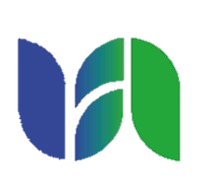 Az iskolai támogató csapat koordinátora:
Mgr. Major Renáta, iskolapszichológus (elérhetőség: 0905/935629)
pszichológiai tanácsadást nyújt a tanulók törvényes képviselőinek, valamint az iskola pedagógiai alkalmazottainak
intervenciós szaktevékenységet folytat a tanulókkal különös tekintettel az oktatásra
koordinálja az iskolai támogató csoport munkáját
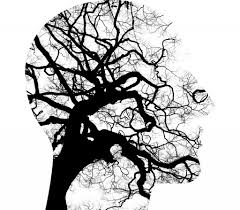 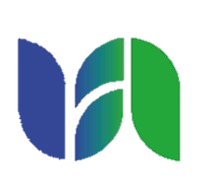 Gyógypedagógus –                          Mgr. Vörös Mária
Részt vesz az egyéni oktatási programok kidolgozásában a speciális nevelési-oktatási igényű diákok számára.
 Szakmai megbeszéléseket, tanácsokat és módszertani segítséget nyújt a pedagógusoknak, diákoknak, a törvényes képviselőknek és pedagógiai és szakmai dolgozóknak az egészséges személyes fejlődésük és mentális egészségük elősegítése érdekében, modern diagnosztikai, tanácsadási és megelőző munkaformák és módszerek alkalmazásával, egyénileg és csoportosan.
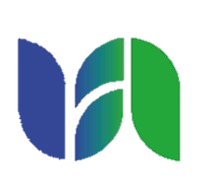 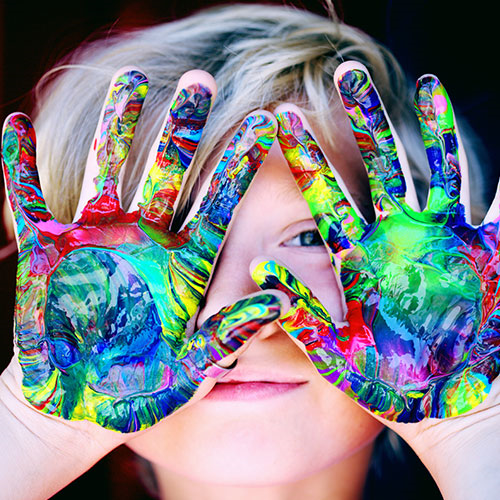 Pedagógiai asszisztensekKoordinátora:            Bc. Gróf Ramona
A kompetenciahatárokat betartva közreműködik a tanuló tevékenységeinek, tanítási óráinak előkészítésében és lebonyolításában.
 Részt vesz az intézményen belüli és intézményen kívüli programok, szabadidős feladatok előkészítésében és lebonyolításában.
 Felügyeli, kíséri a csoportot, gondozási feladatokat lát el, részt vesz a gondjaira bízott gyermek szokásrendszerének kialakításában.
 Munkája során differenciált bánásmódot alkalmaz.
 Különös figyelmet fordít a hátrányos szociokulturális környezetből érkező gyermekre, tanulóra és családjára, valamint figyel a különleges gondozáshoz való jog érvényesülésére.
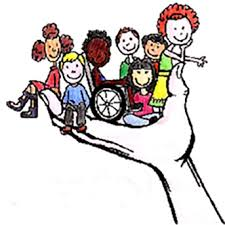 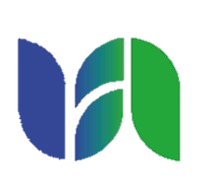 Nevelési tanácsadó –                         Mgr. György Judit
elérhetőség: 0905/769428 gyorgyjuditka@gmail.com

 Az iskolai tanácsadás feladatait látja el a nevelés és oktatás kérdéseiben.
 Módszertani és tájékoztatásos segítséget nyújt az iskola pedagógusainak és a diákok törvényes képviselőinek.
 A diákok szakmai és pályaválasztási irányultságára összpontosít.
 Célja a diák karrierfejlődésének összhangba hozása az egyéni képességeivel és érdeklődésével, valamint a munkaerőpiac igényeivel.
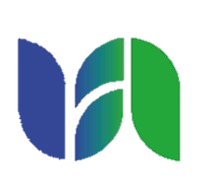 Prevenciós koordinátor –                         Mgr. Bufla  Beáta
elérhetőség: 0904/450896 b.beata65@gmail.com
megismeri a tanulók véleményét, attitűdjét
hangsúlyozza az elsődleges prevenció fontosságát
az ifjúság kortárs interakció elvén alapuló értékrendjének megerősítésén és a tanulók egészséges életmódra nevelésén dolgozik
támogatja a tanulók saját tevékenységét
a pedagógusokat bevonja a prevenciós rendszerbe
együttműködik a tanulók szüleivel,tanácsadó központokkal
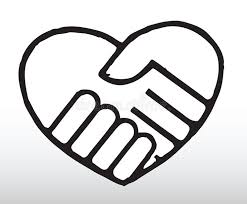 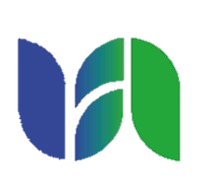 Linkek:
https://www.minedu.sk/skolsky-podporny-tim-spt-podporne-opatrenie/
https://vudpap.sk/wp-content/uploads/2023/01/MANUAL_SPT_web.pdf
https://inklucentrum.sk/wp-content/uploads/2020/09/Skolsky-podporny-tim-manual.pdf
https://vudpap.sk/wp-content/uploads/2023/02/SPT-%E2%80%93-manual-pre-riaditela-skoly_A5_14-02-2023_web.pdf